Andragogika
Šance na změnu
Vědění je moc
F. Bacon,1561 - 1626
Teze
Moderní andragogika znamená
Vzdělávání
Celoživotní učení
vzdělávání x učení 
strategie celoživotního učení
/nepřetržitě, kdykoli, kdekoli/
učení je schopnost, kterou lze rozvíjet
činorodost intelektu rozvíjí osobnost
zpomaluje stárnutí
zvídavý životní styl
samostatné učení
Dva pohledy
učební z hlediska cílů a výsledků
učení jako proces
Znaky celoživotního učení
hodnota samo o sobě, nejen instrumentální
všeobecná dostupnost učebních možností
uznání významu neformálního učení v různých prostředích
šíře prostředků, metod a učení
kdo se učí, podporuje osobní rysy pro navazující učení, včetně motivace, samostatnosti, nezávislosti učení
koncepce celoživotního učení jako alternativa ke vzdělávací filozofii
Význam neformálního vzdělávání v rozvoji člověka
prostředek rozvoje společnosti(zapojení každého jednotlivce)
počátek již v předškolní a školní výchově
posílit vzdělávání v předškolním věku
flexibilita v současné škole
propojení teorie a praxe
nové metody, více využívat technologie
plná podpora od všech subjektů
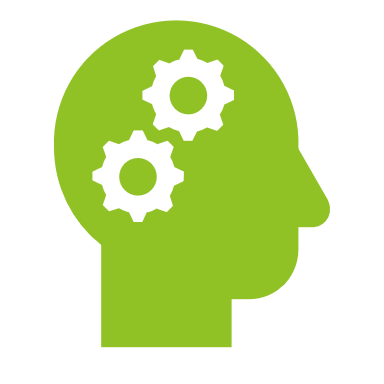 Učící se organizace
v centru stojí učení organizace,
ne  pouze individuální učení
proces je kontinuální, celistvý, konkrétní
Učící se společnost
učení jako nepřetržitá aktivita
jednotlivci přejímají odpovědnost za vlastní rozvoj
hodnocení výsledku upřednostňuje úspěch 
před nezdarem brání
schopnosti, hodnoty, tým rovnocenný se znalostmi
učení jako partnerství se všemi
Dnešní stav vzdělávání dospělých
Účel dalšího vzdělávání
Adragogika – lat. – „doprovázení muže“

1989 – MŠMT -  název andragogika
Andragogika se vztahuje
K oblasti společenské činnosti, ve které se realizuje vzdělávání dospělých

Je to vědní obor

Studijní obor sloužící k přípravě budoucích odborníků v oblasti vzdělávání dospělých
(Palán, 1997 – Výkladový slovník vzdělávání dospělých)
Věda o výchově dospělých, vzdělávání dospělých a péči o dospělé, 
respektující všestranně zvláštnosti dospělé populace a zabývající se její personalizací 
(podle autora znamená utváření a kultivace osobnosti), socializací a enkulturací.
Sociální aspekt andragogiky
Vzdělávání dospělých jako součást socializace, vzdělávání – obohacuje společnost a koriguje negativní vlivy
Andragogika
Moderní vzdělávání dospělých
Složitost doby a světa
Jsme příslušníky skupin, regionů, kontinentů a světového společenství, jak s tím pracovat ve vzdělávání dospělých?

Strasti, radosti, utrpení i úspěch – kategorie a témata vzdělávání – vztah andragogiky a sociální pedagogiky – jak tomu rozumíme? 

Ve vzdělávání dospělých je důležité brát ohled na rozum i city lidí – co se tím myslí?
Vývoj nebo spíše proměna je principem společnosti i dalšího vzdělávání.